TIẾNG VIỆT 1
Tiếng Việt 1
Tập đọc
Tuần 30
Ngoan
Tập 2
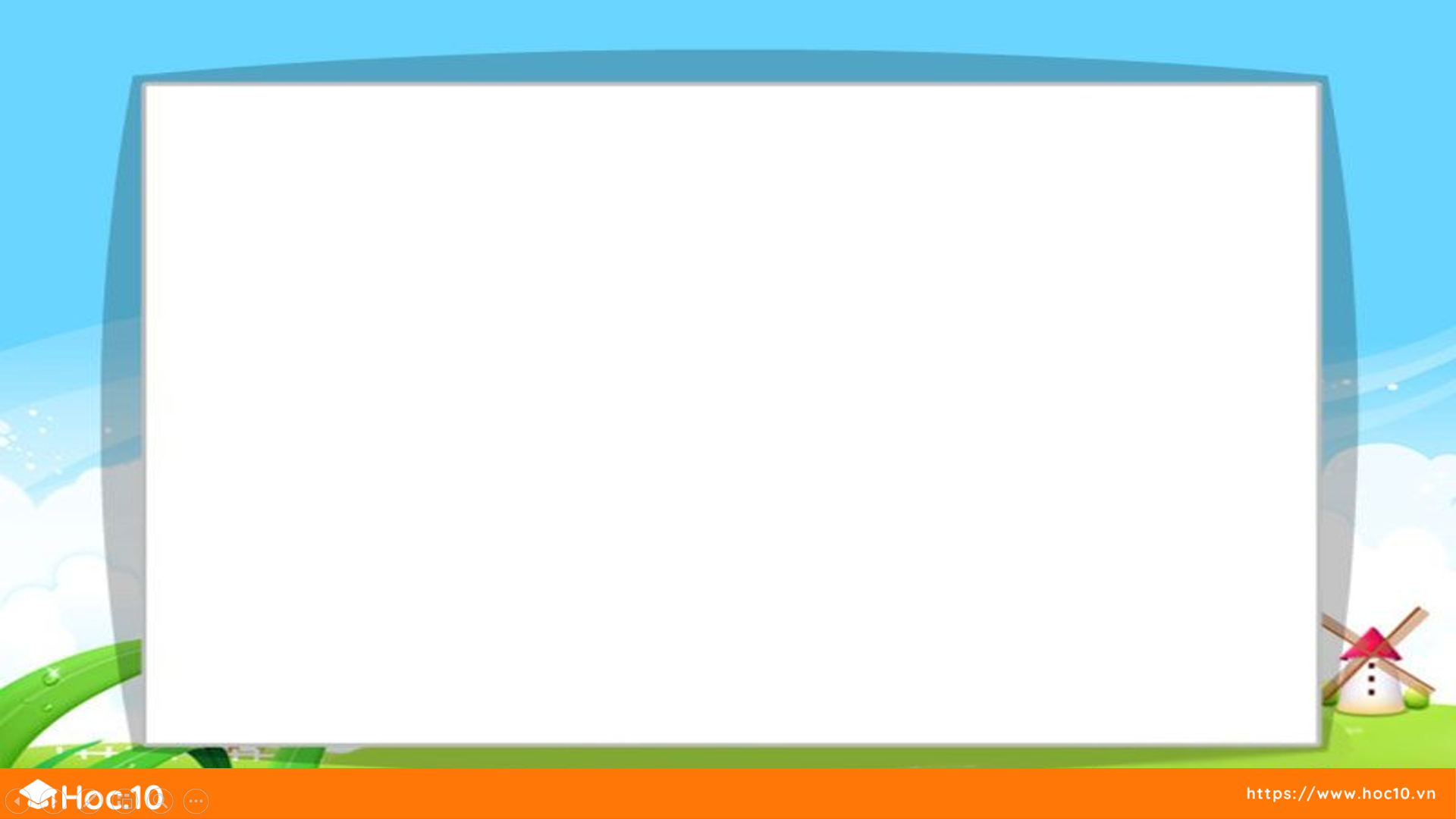 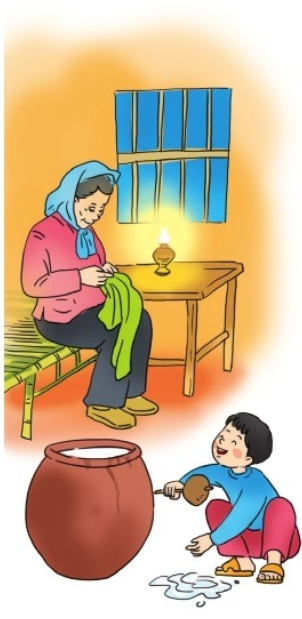 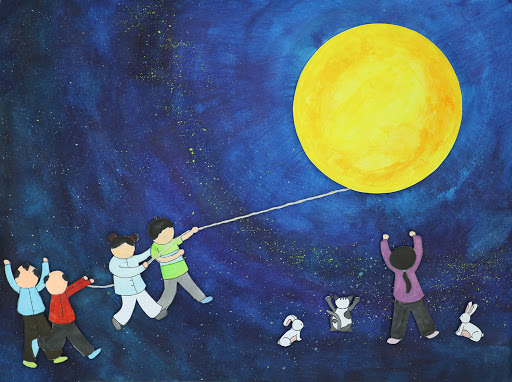 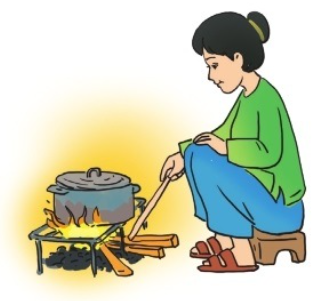 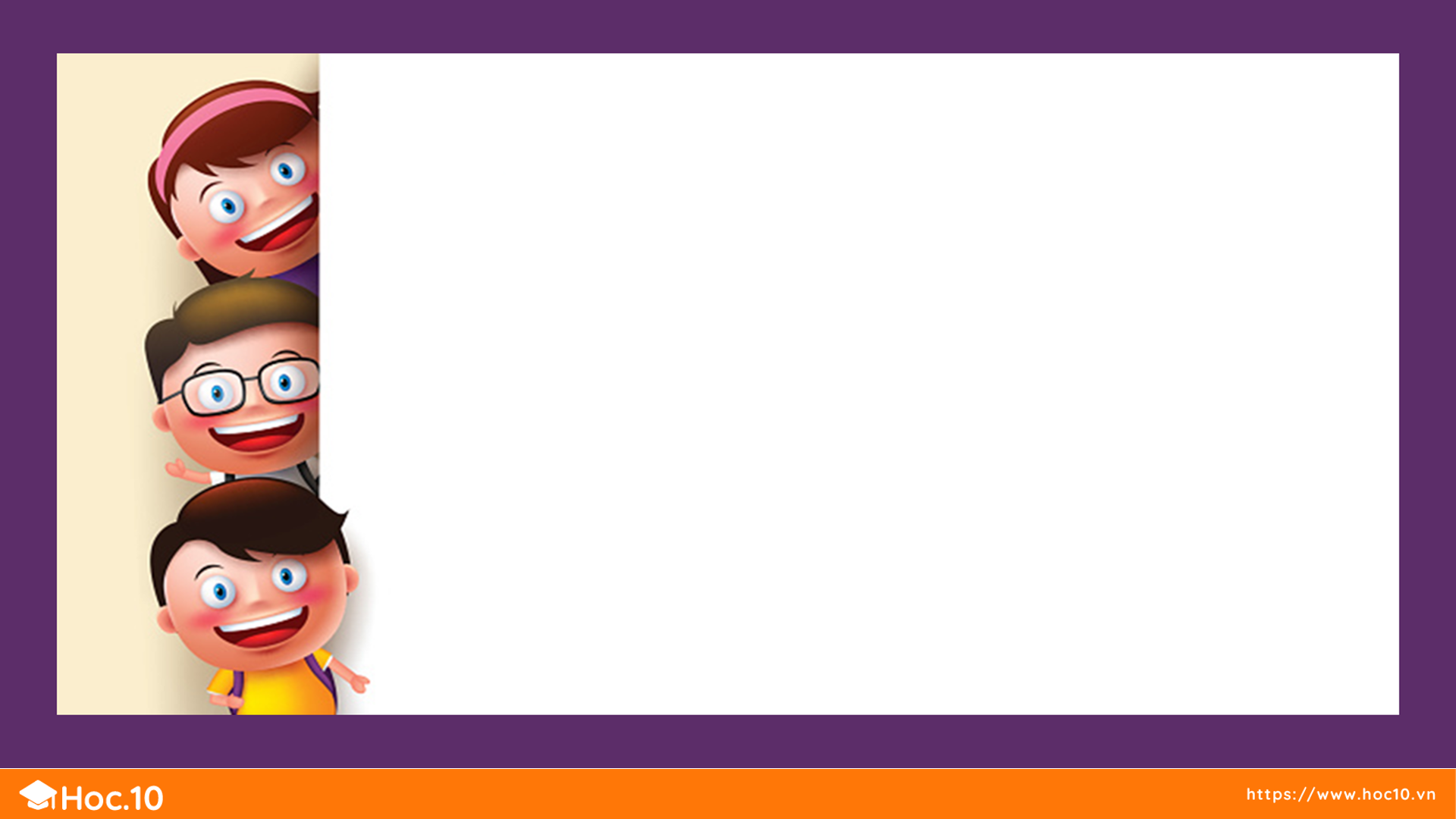 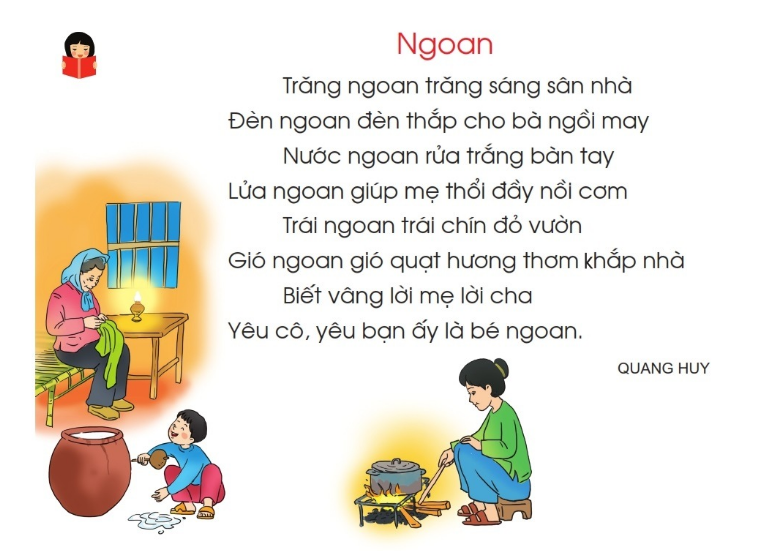 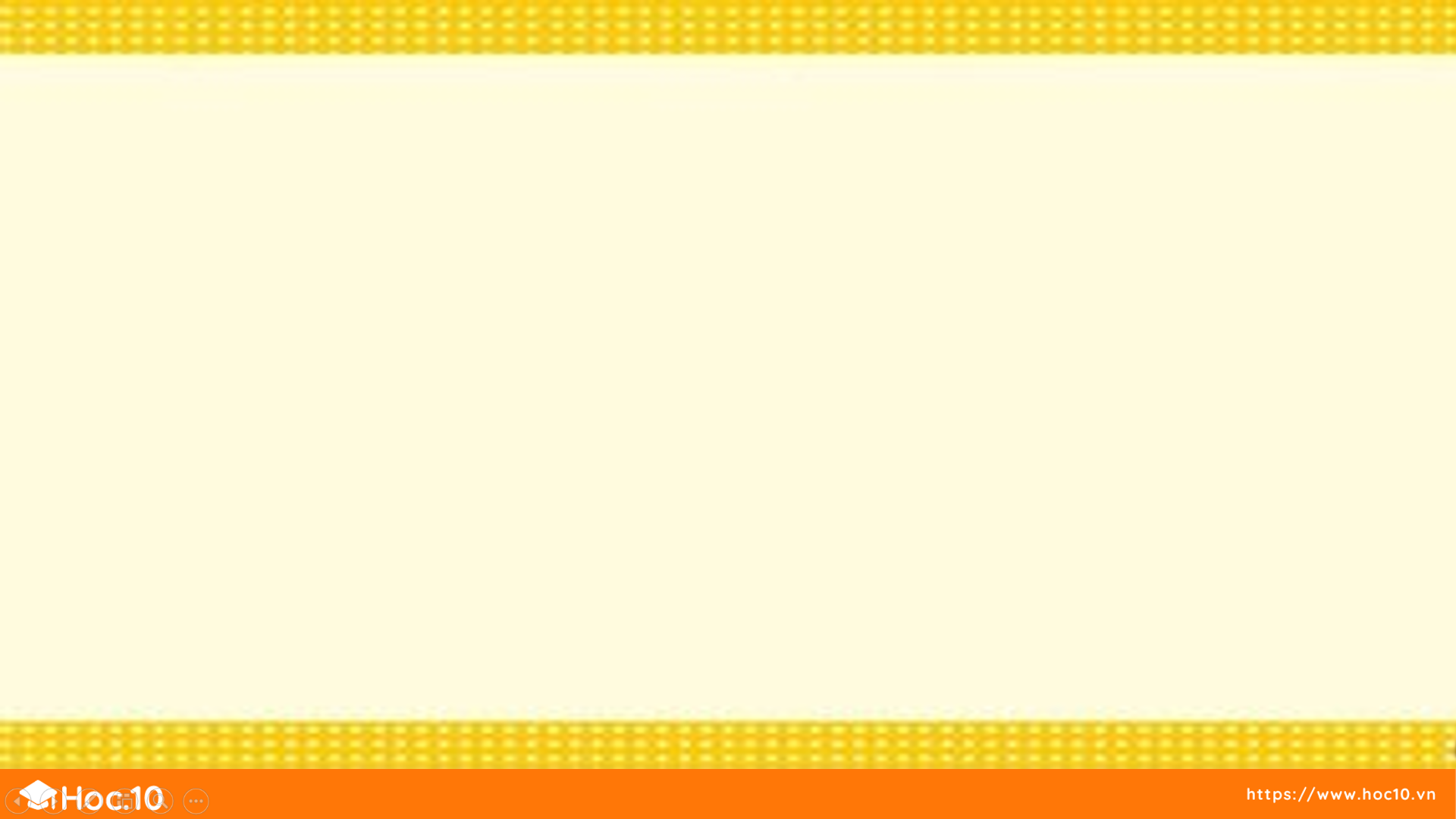 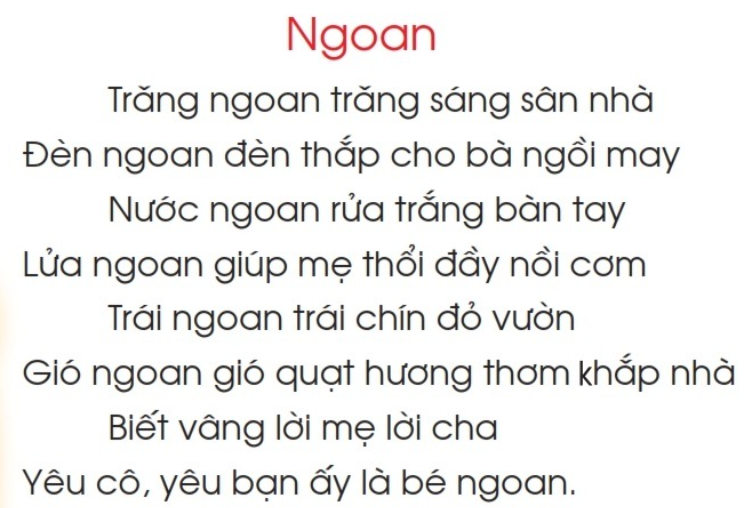 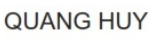 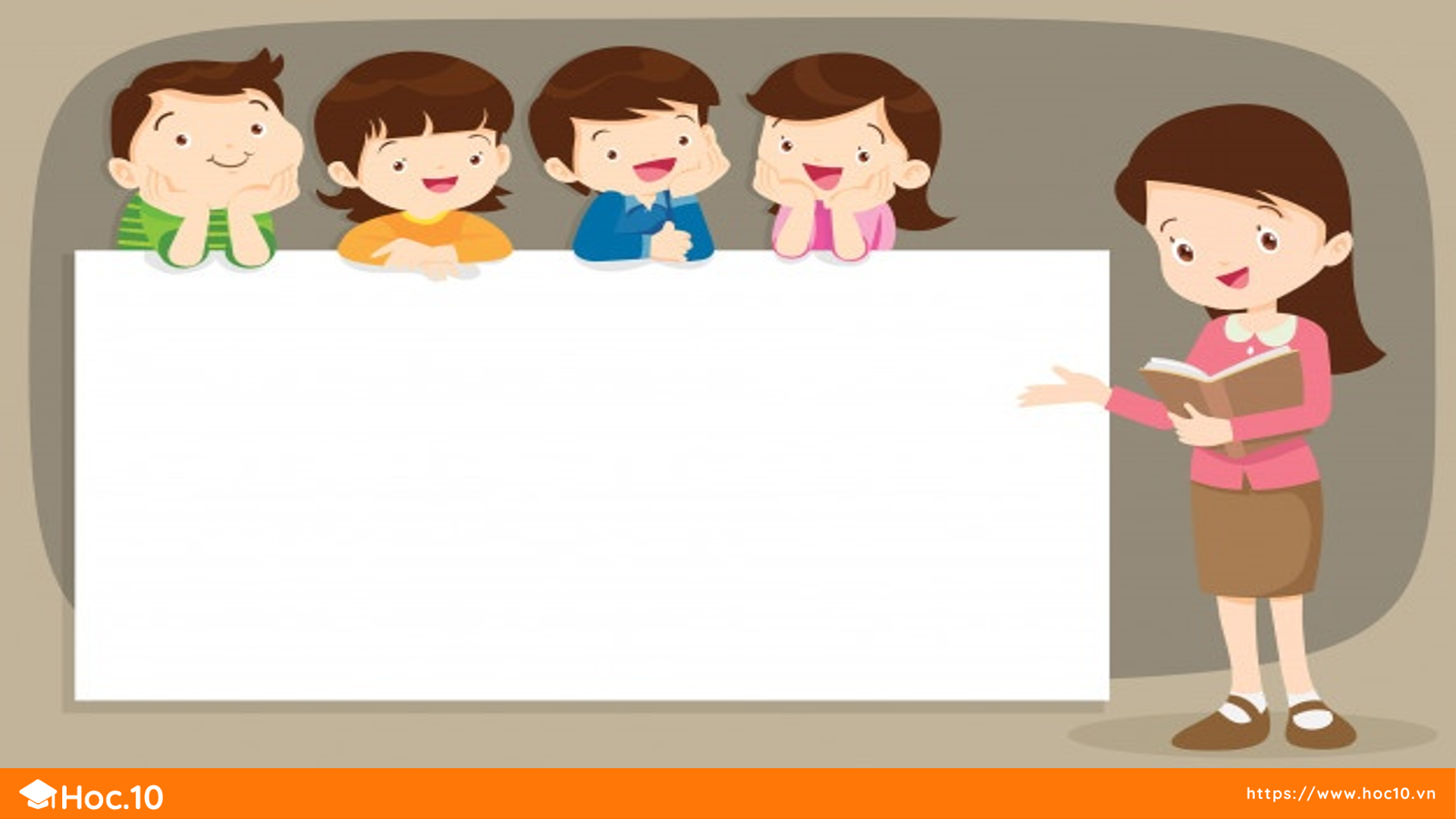 LUYỆN ĐỌC DÒNG THƠ:
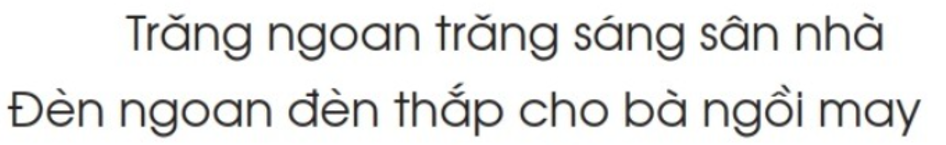 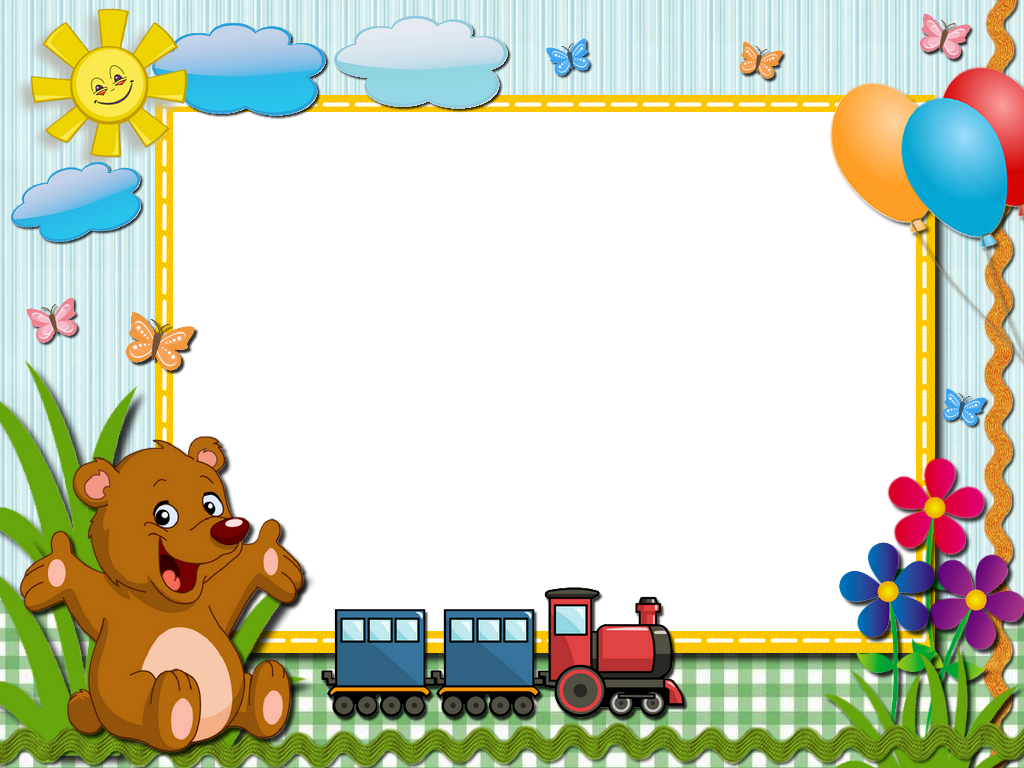 Luyện đọc nối tiếp dòng thơ
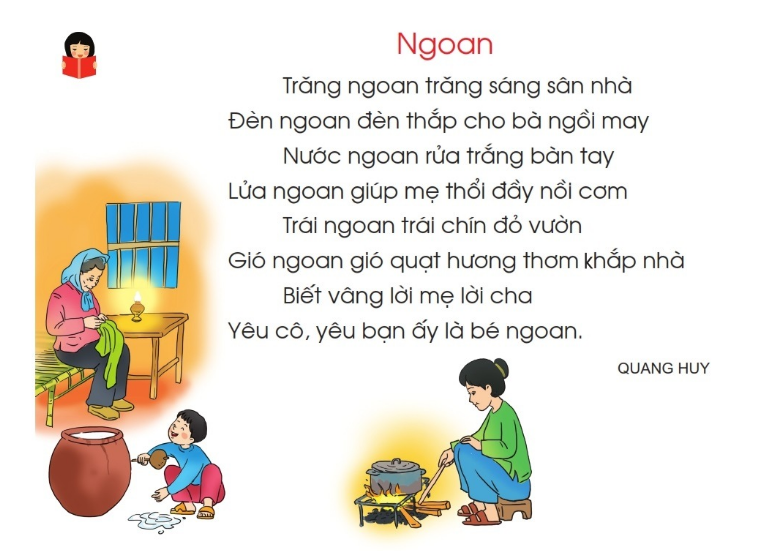 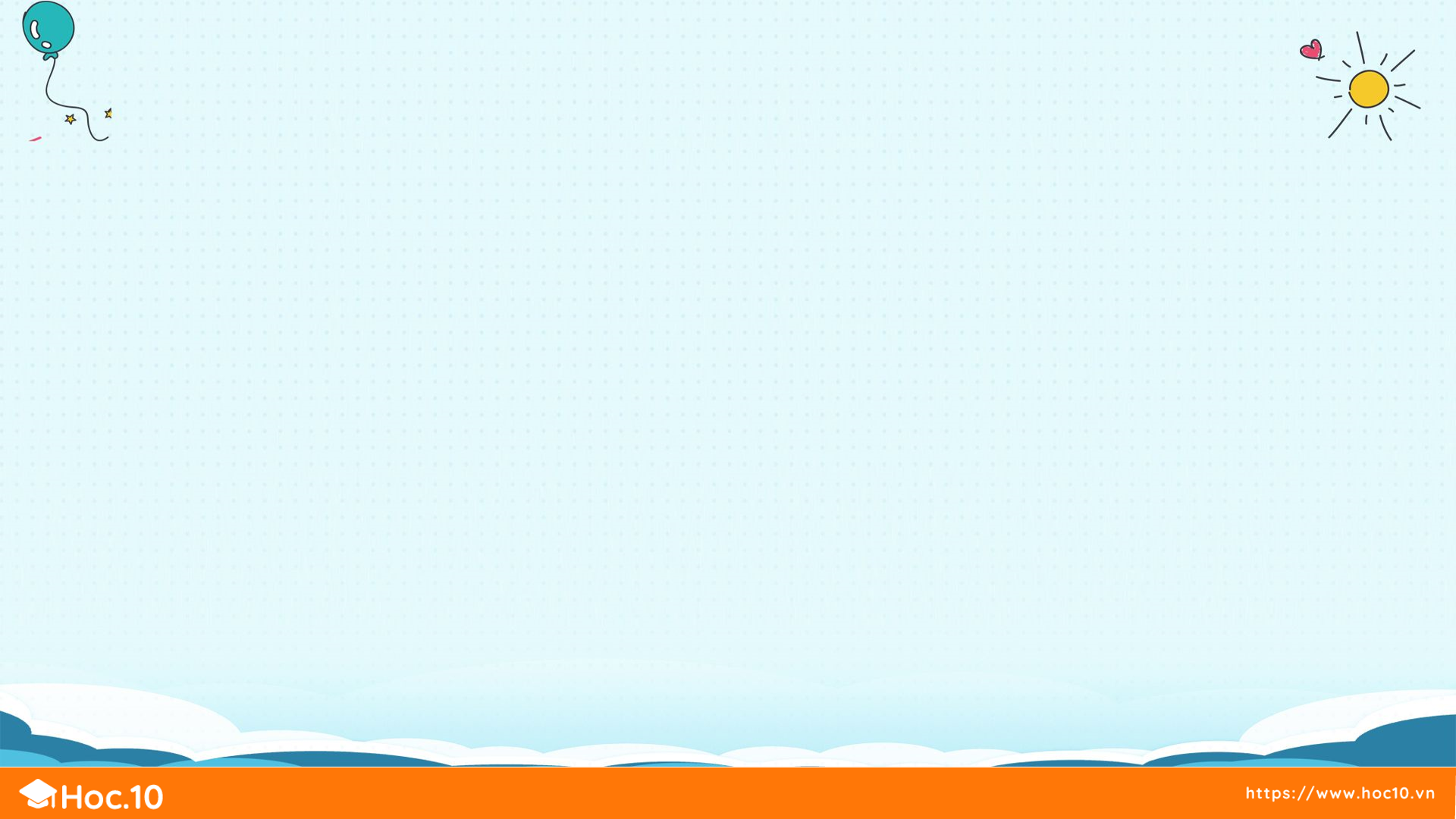 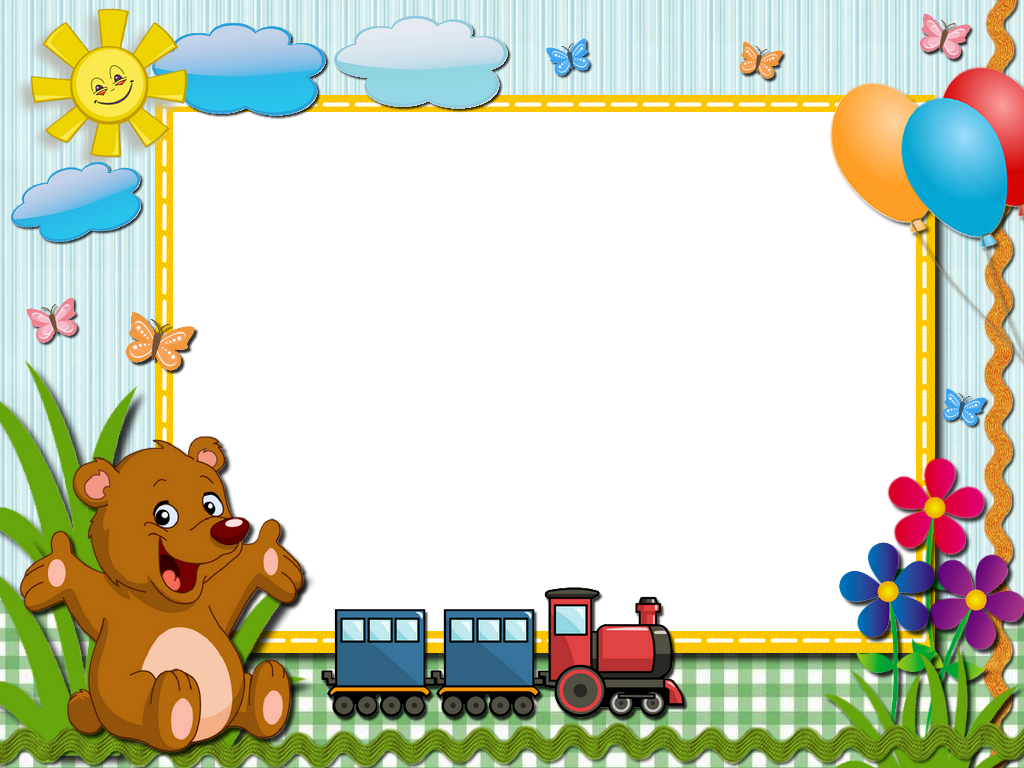 Luyện đọc nối tiếp dòng thơ
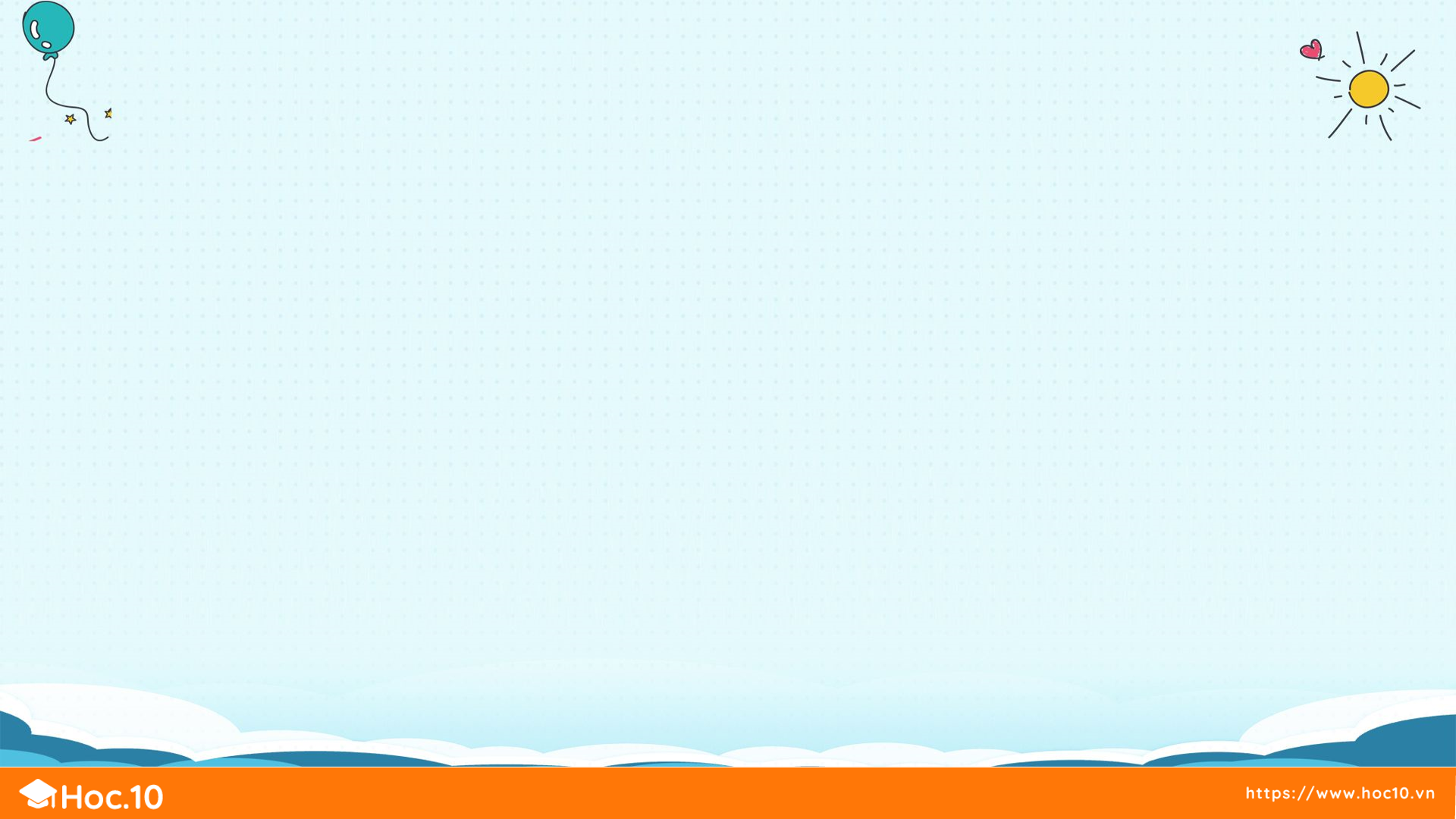 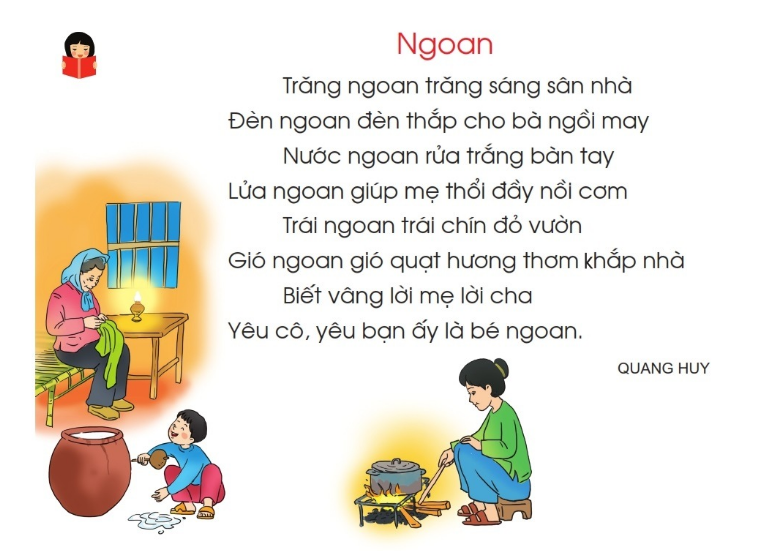 1
2
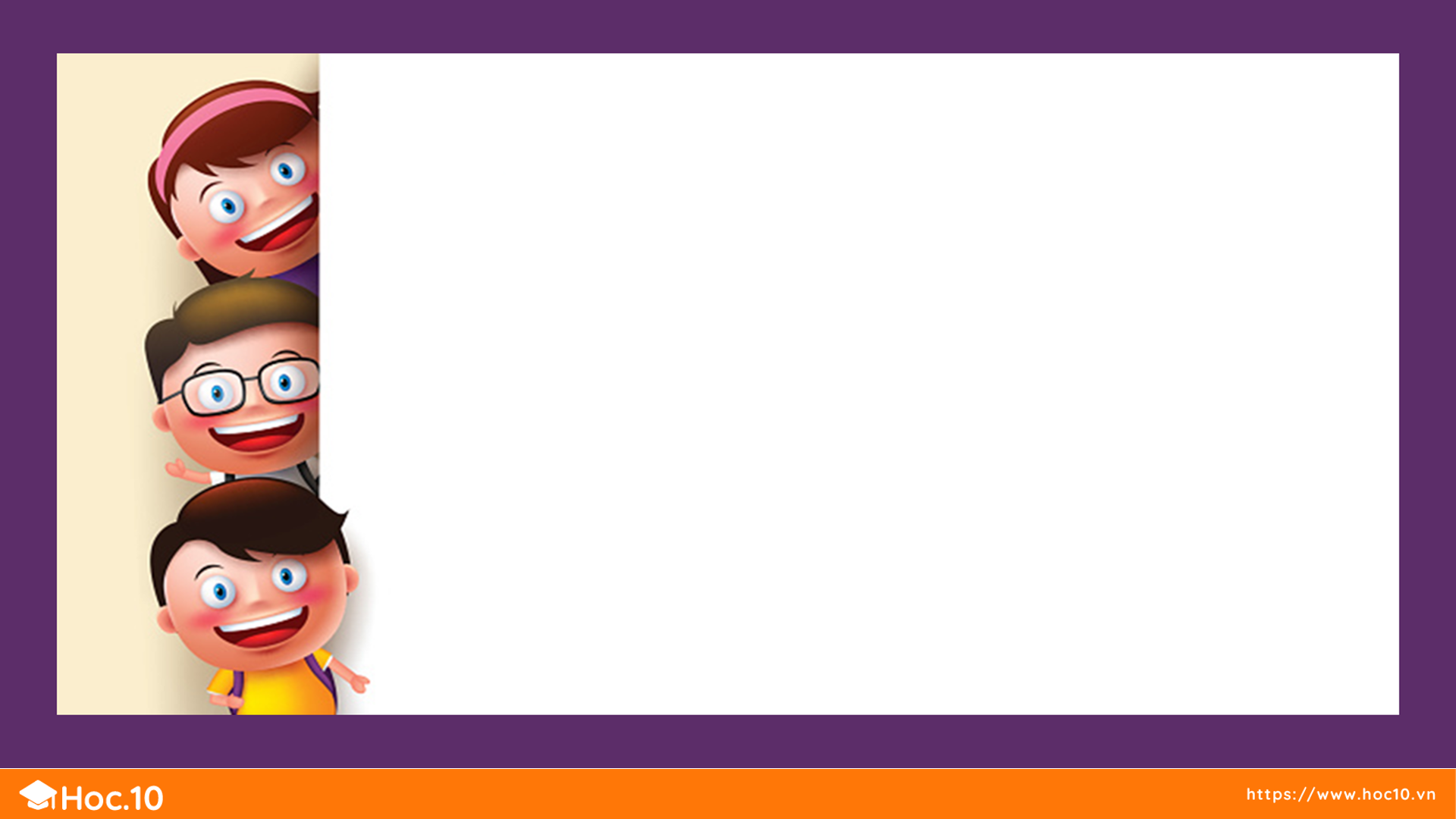 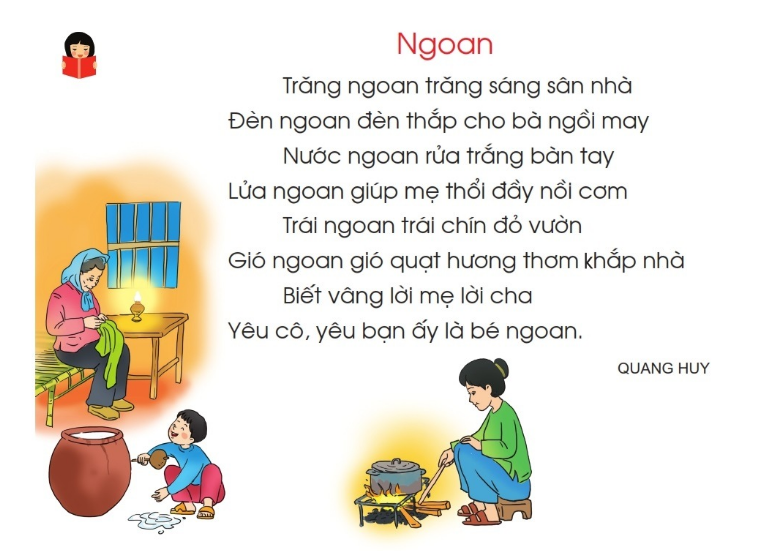 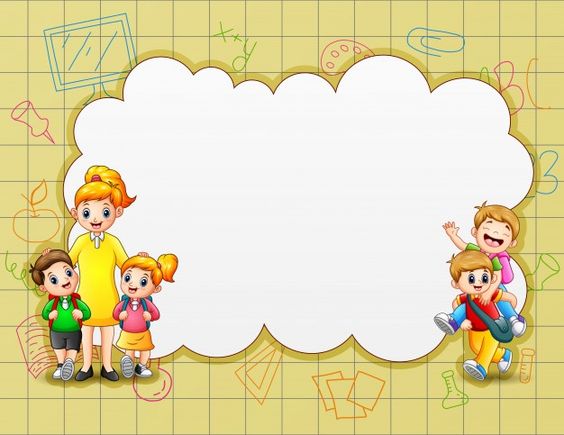 Thi đọc
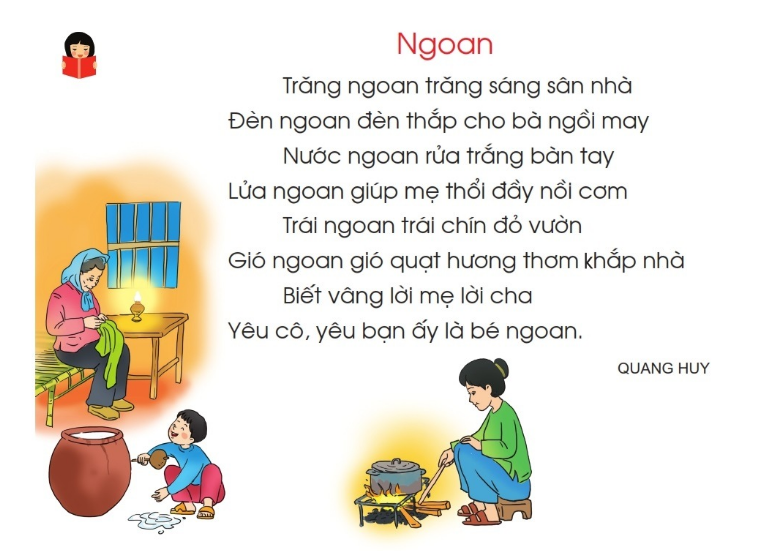 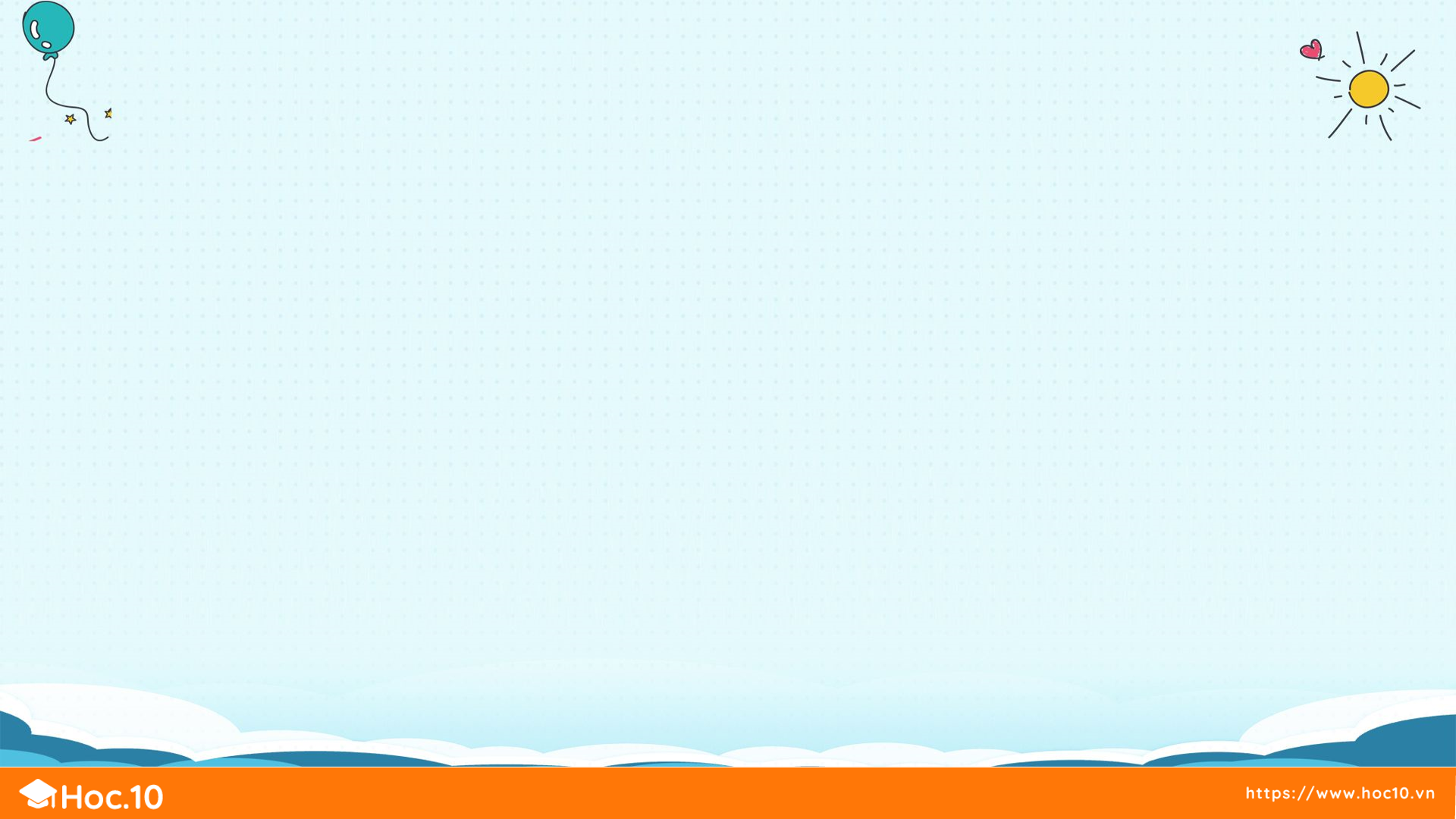 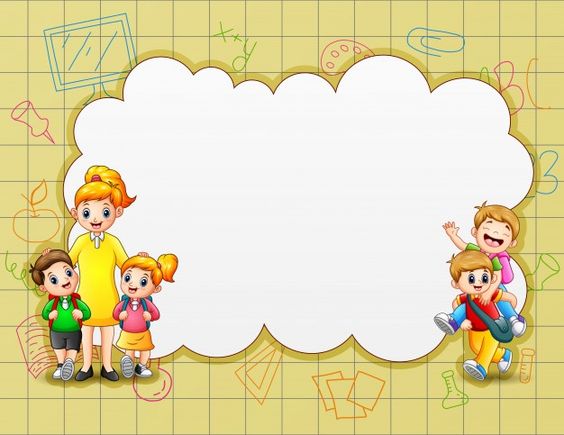 Tìm hiểu bài
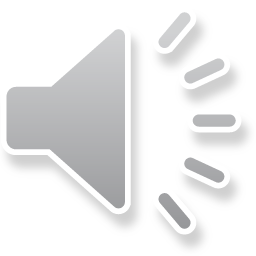 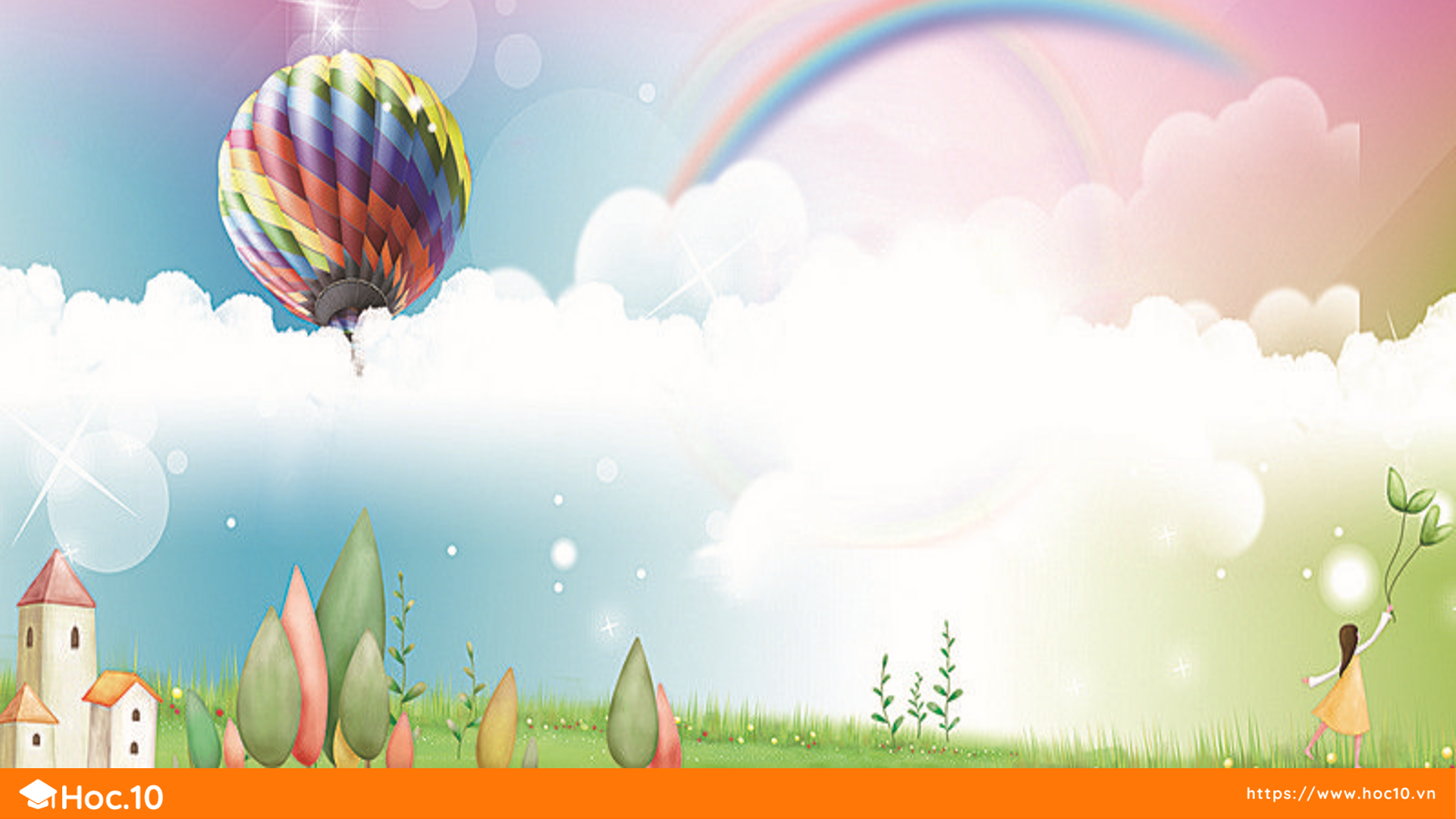 Bài thơ khen những vật gì ngoan?
Trăng, đèn, nước, lửa, trái, gió
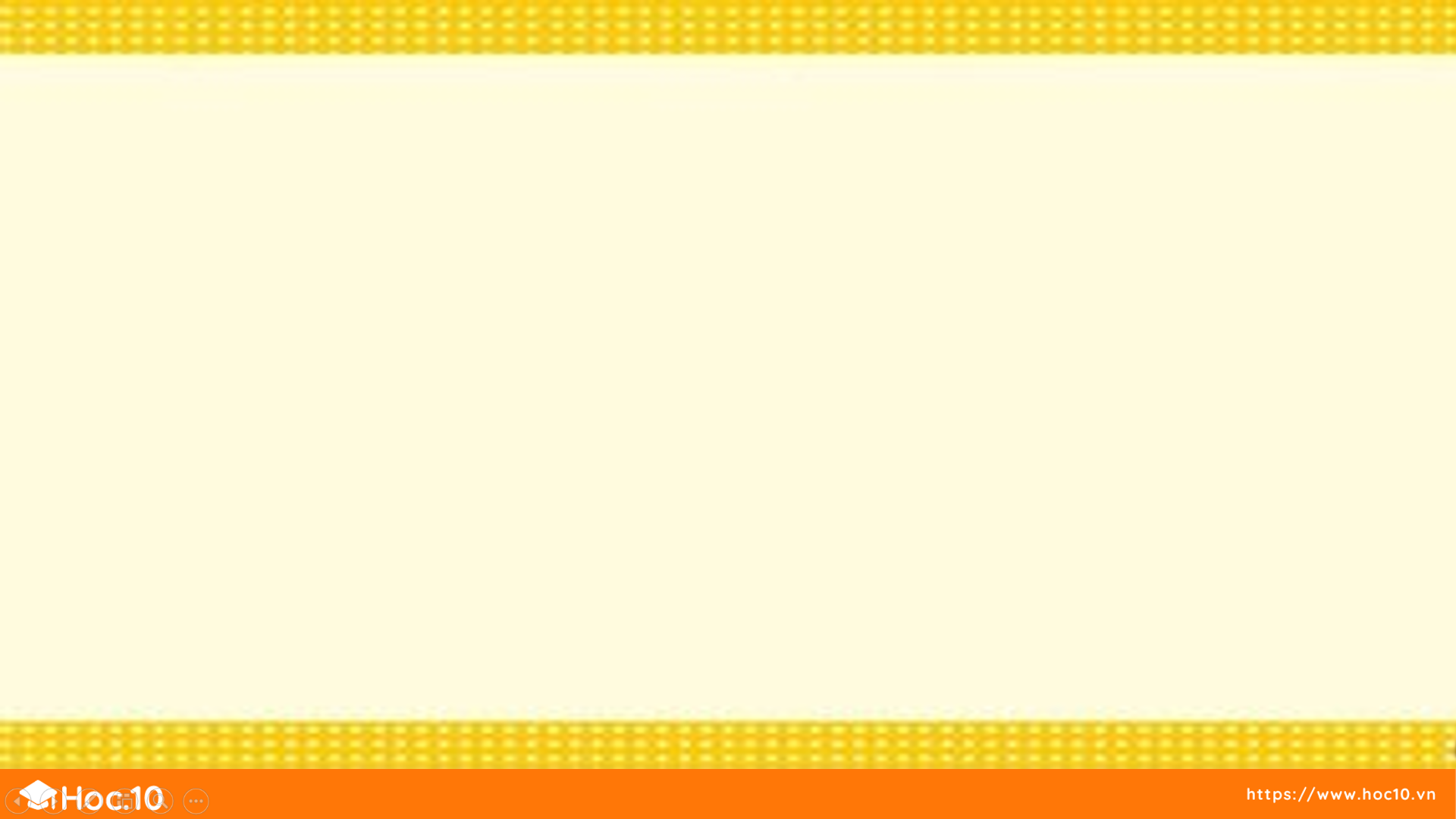 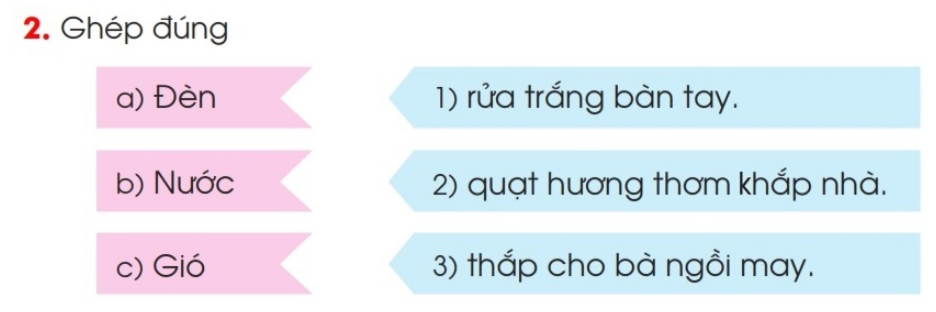 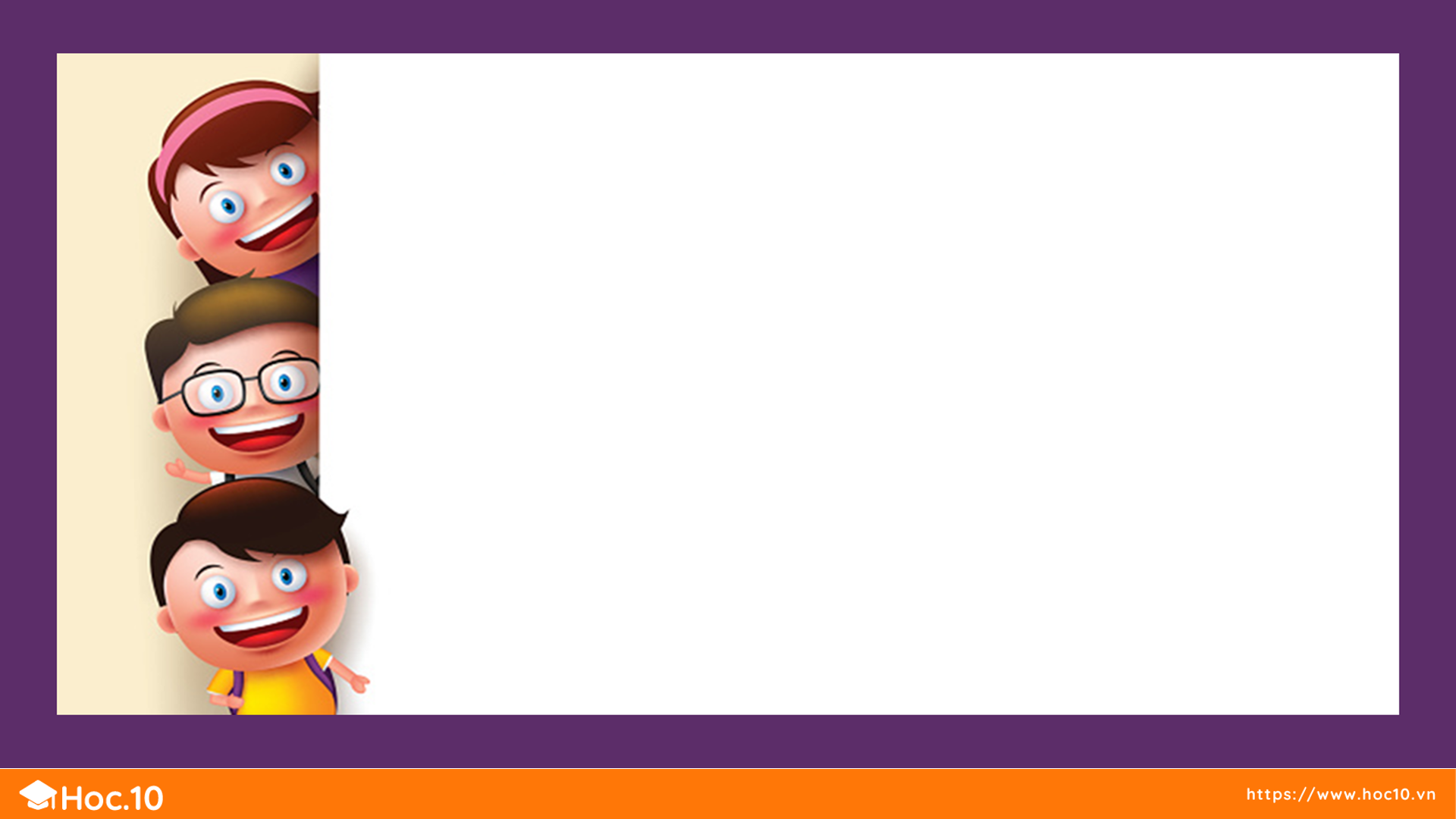 Thế nào là em bé ngoan?
Biết vâng lời mẹ cha, yêu cô, yêu bạn.
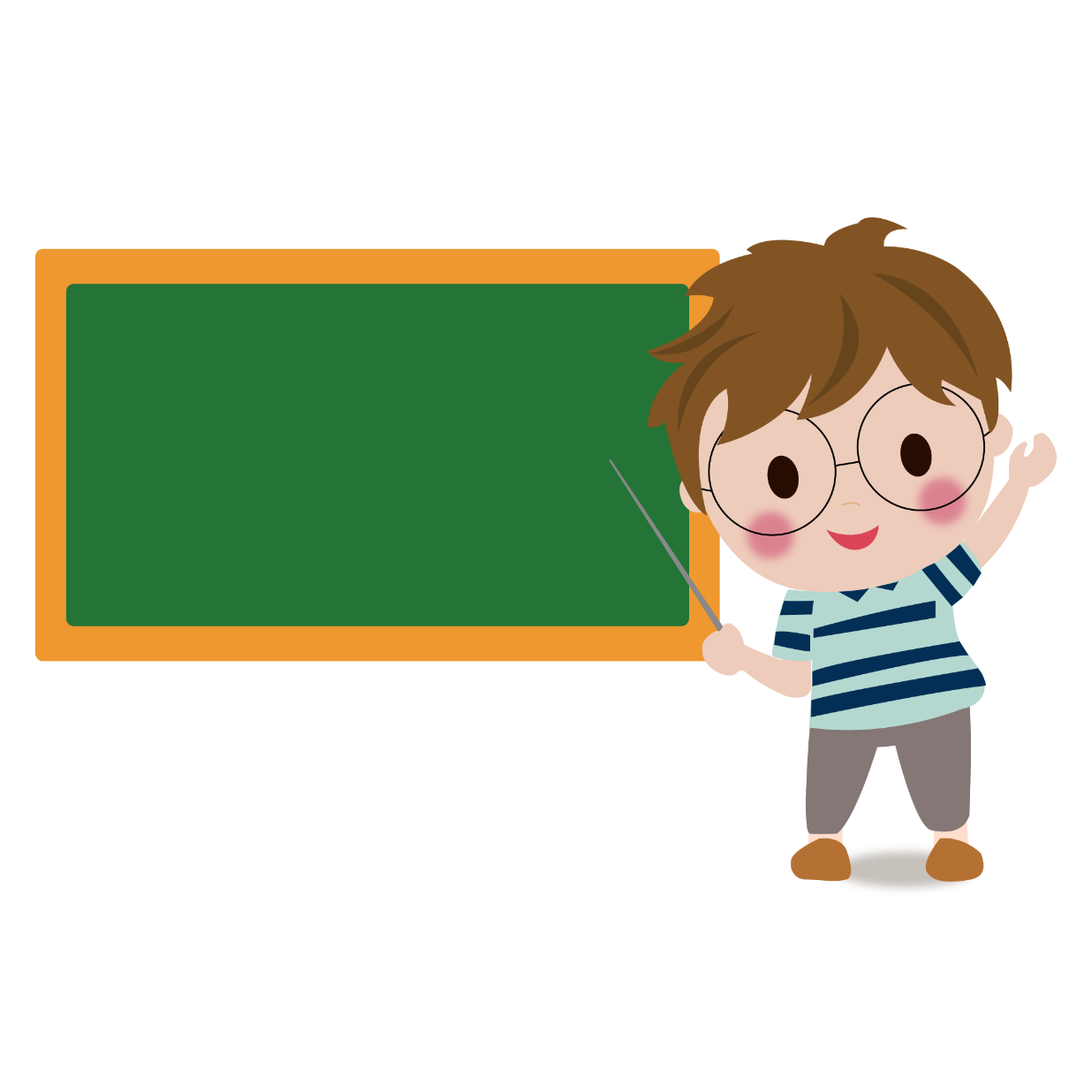 HỌC THUỘC LÒNG
BÀI THƠ
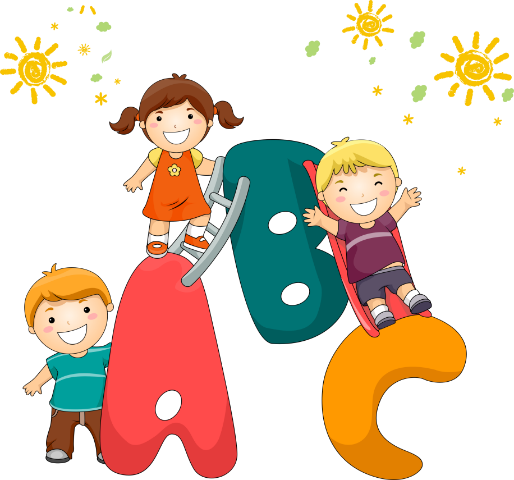 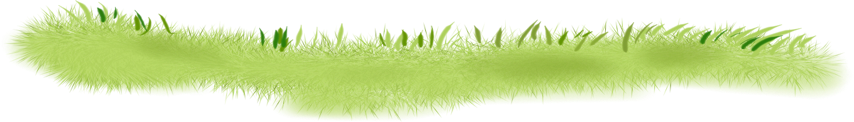 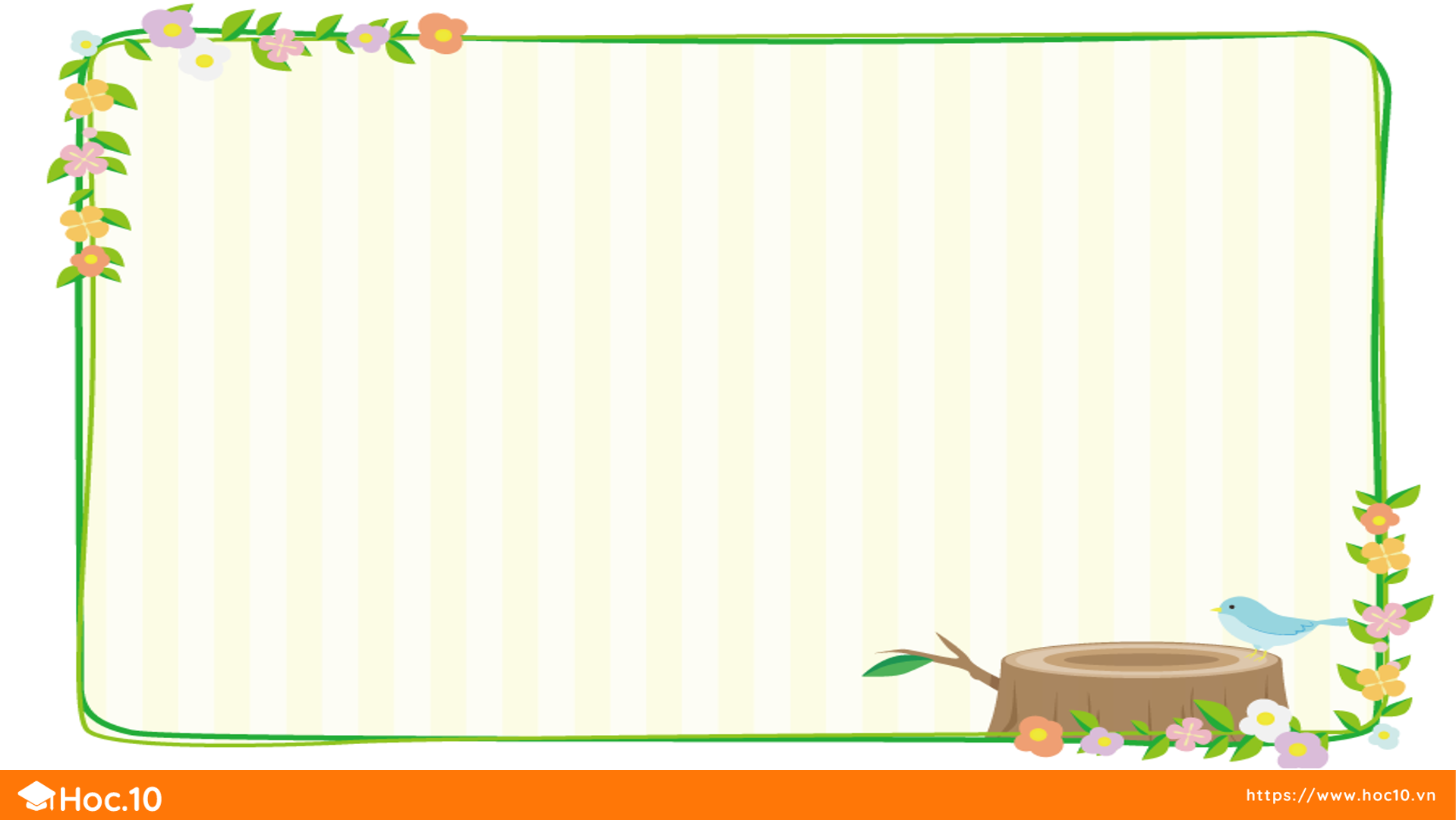 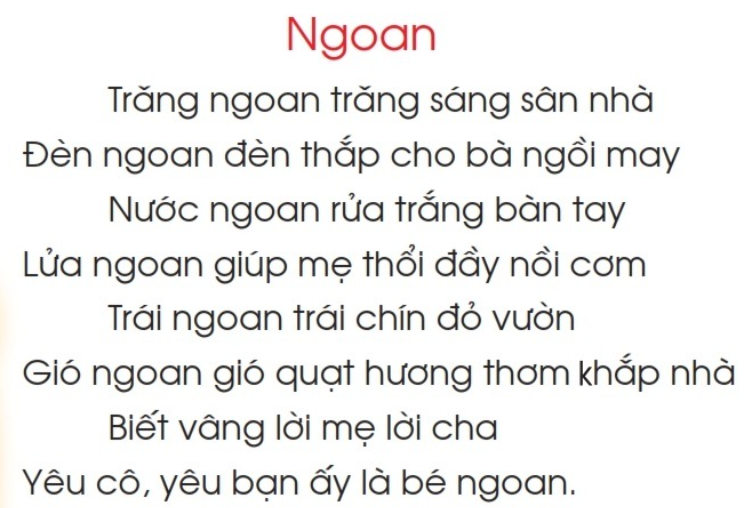 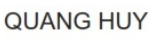 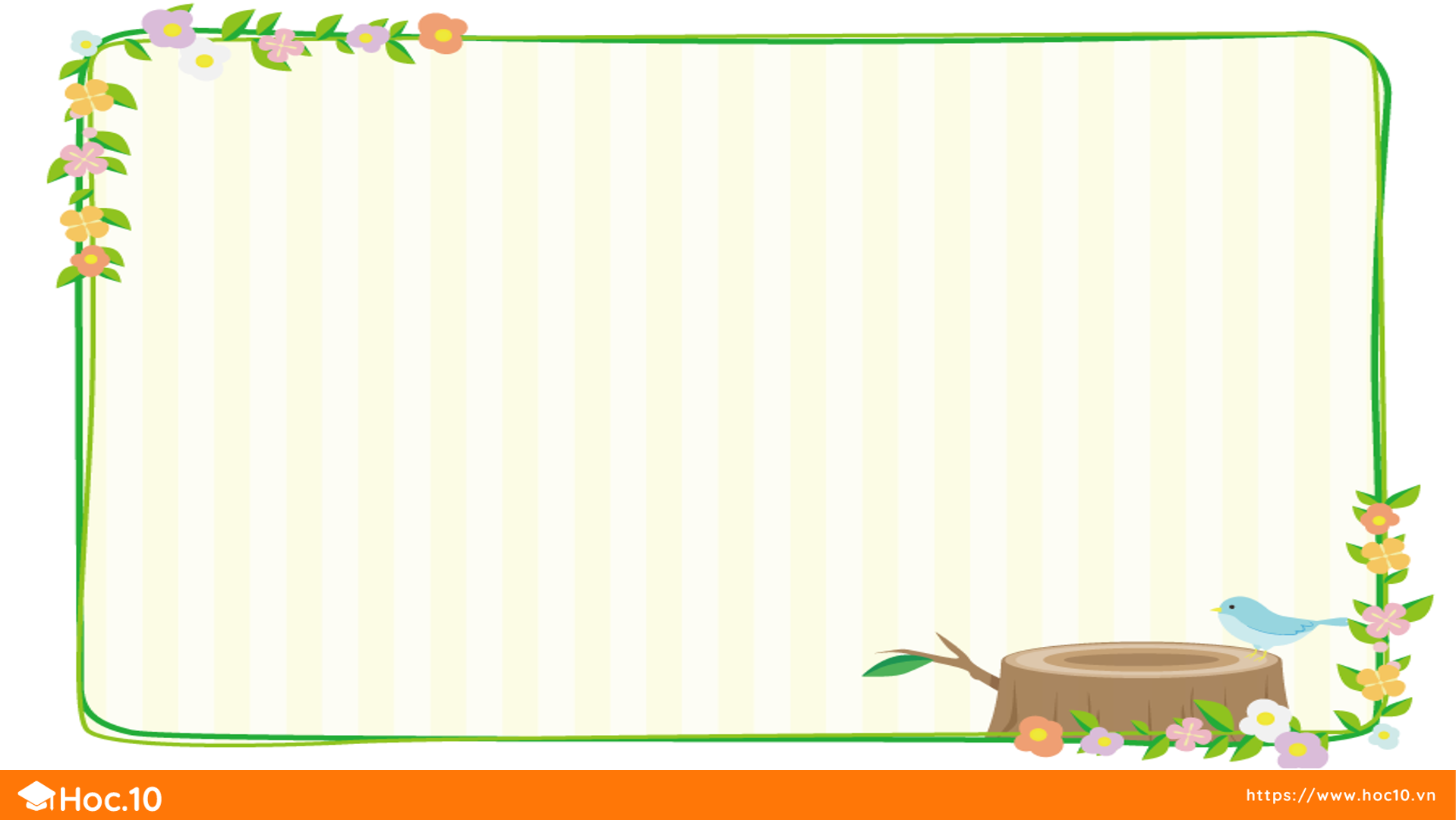 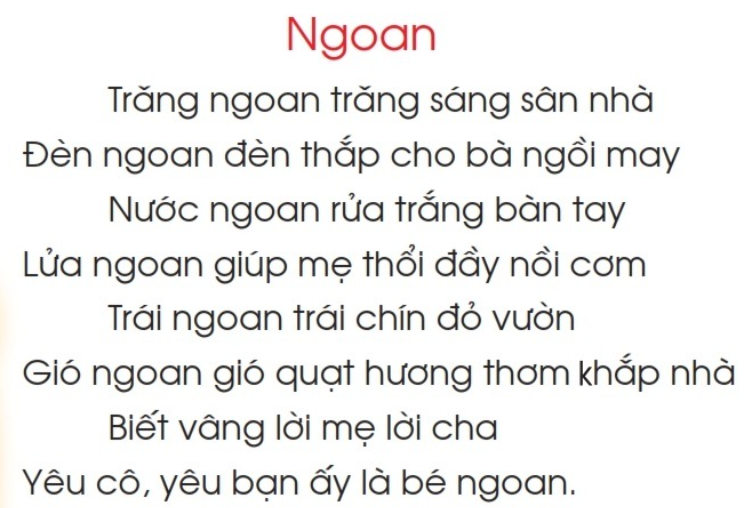 







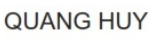 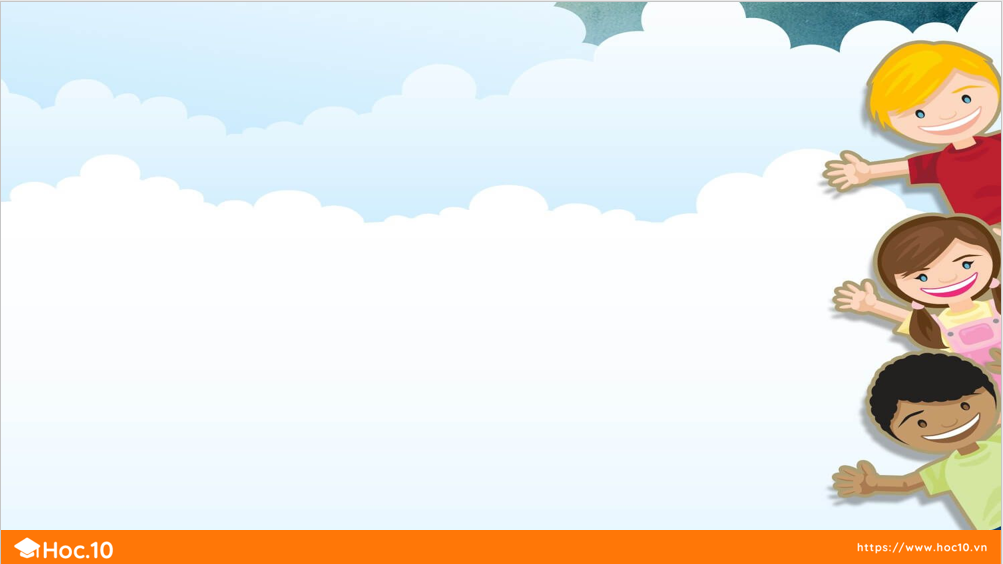 Ngoan
	Trăng ngoan trăng sáng .......
Đèn ngoan đèn ........
	Nước ngoan ........
Lửa ngoan .........
	Trái .........
Gió .........
	Biết ........
Yêu ........
					         Quang Huy
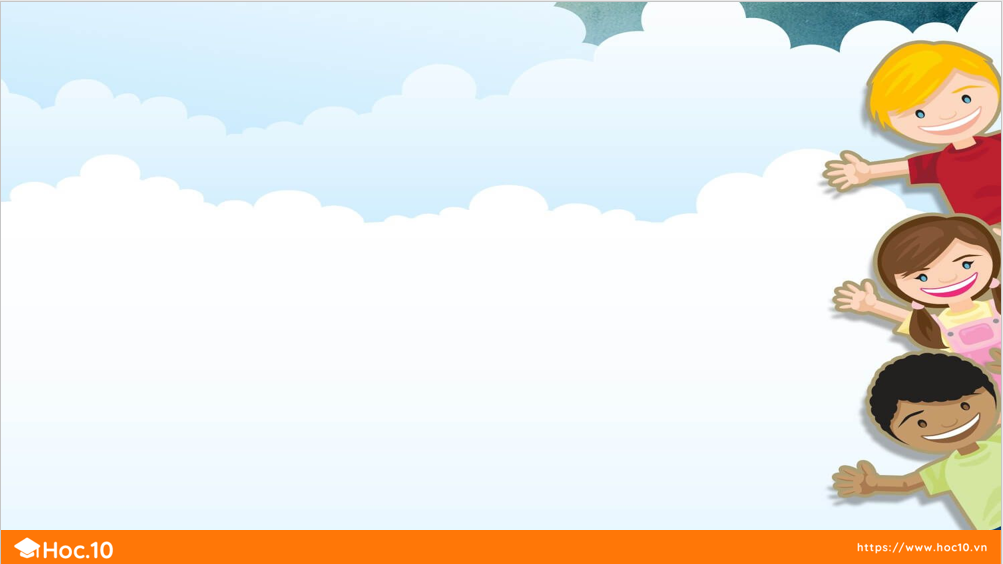 Ngoan
	Trăng .......
.......
	.......
.......
	.......
.......
	.......
.......
		                 Quang Huy
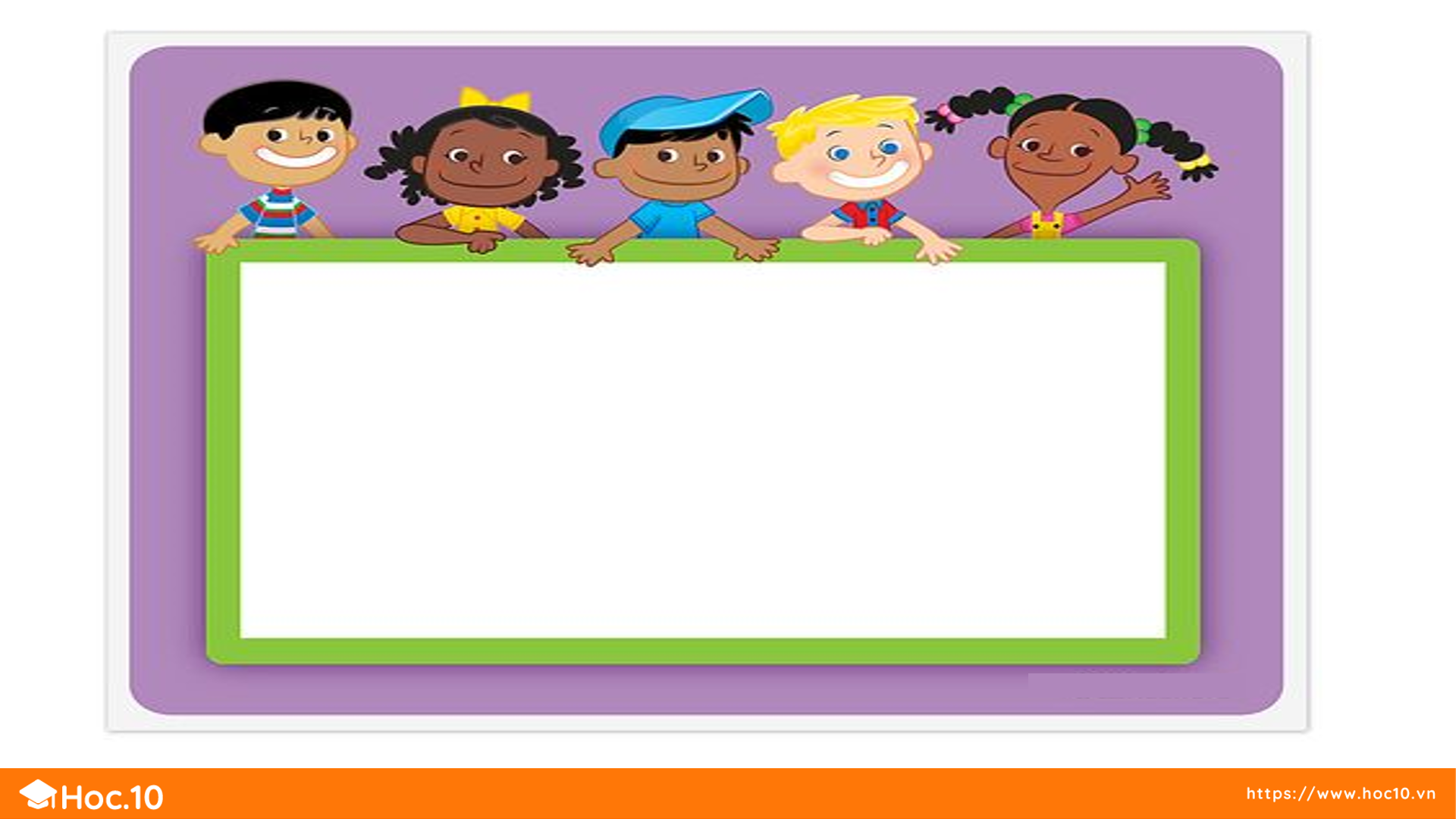 Ngoan
.............................
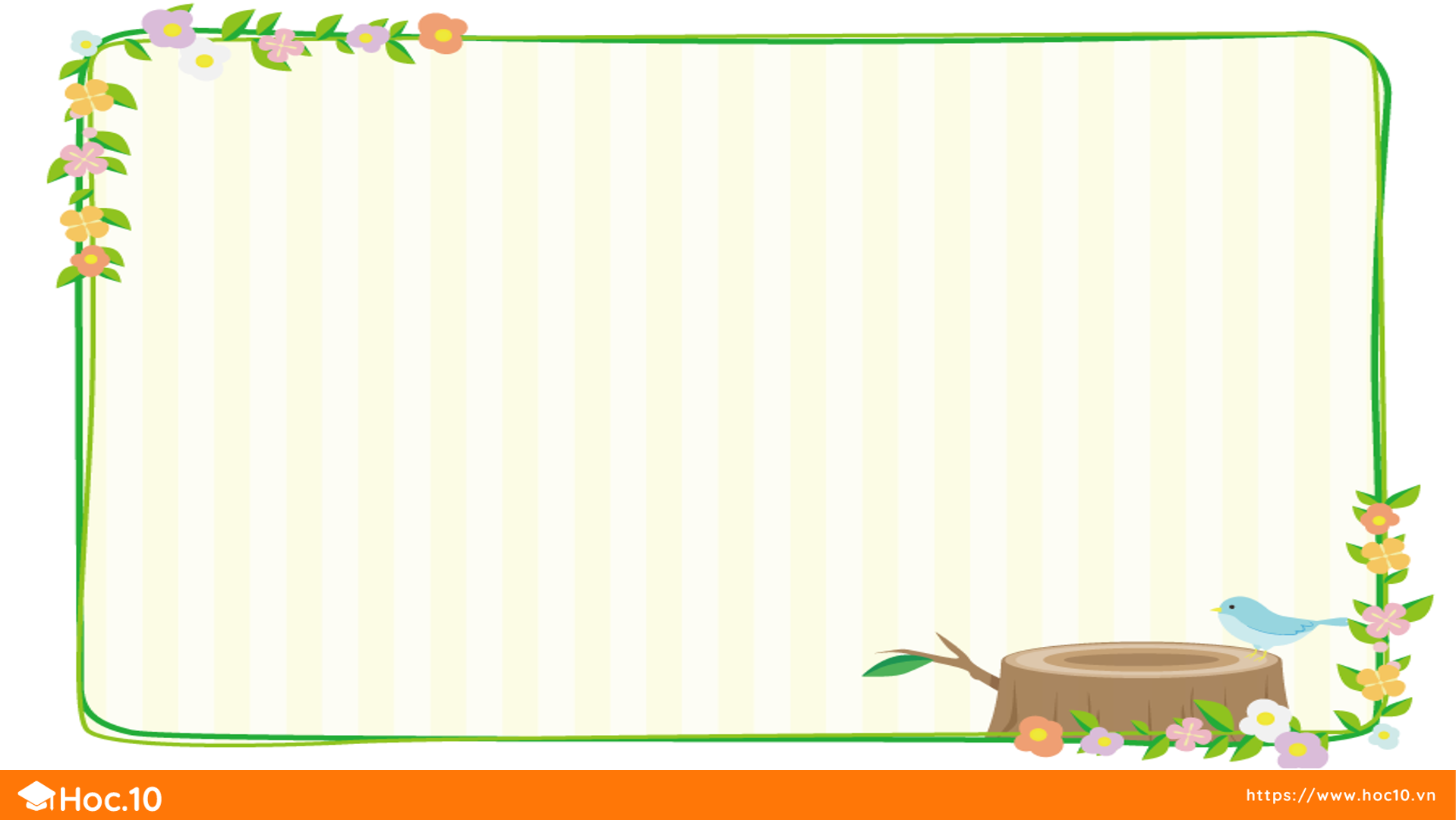 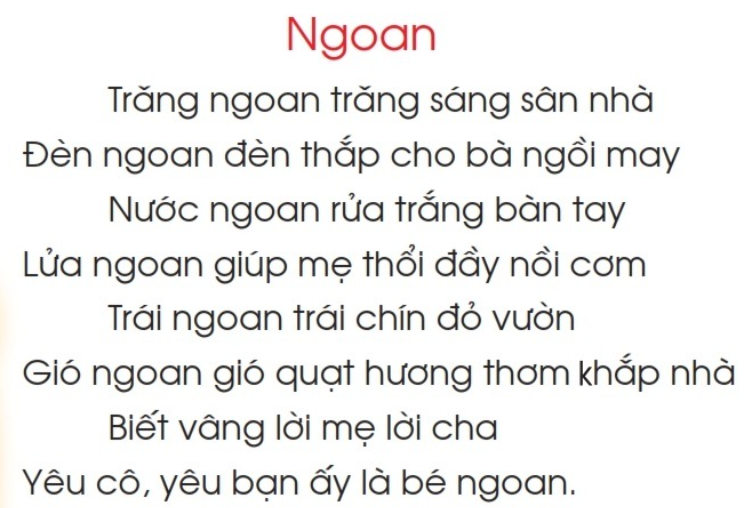 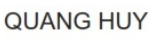 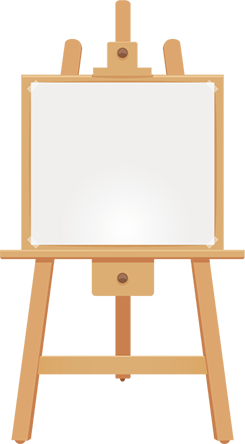 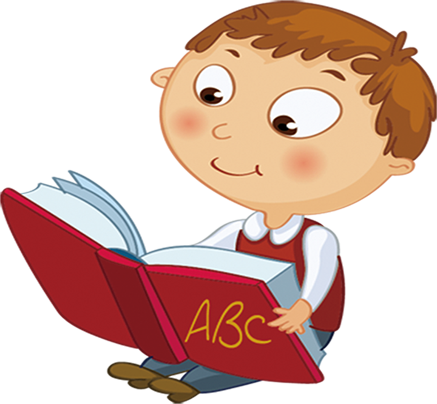 Đọc lại 
bài thơ
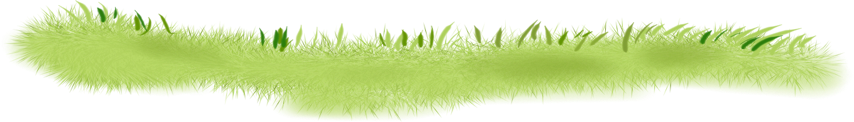 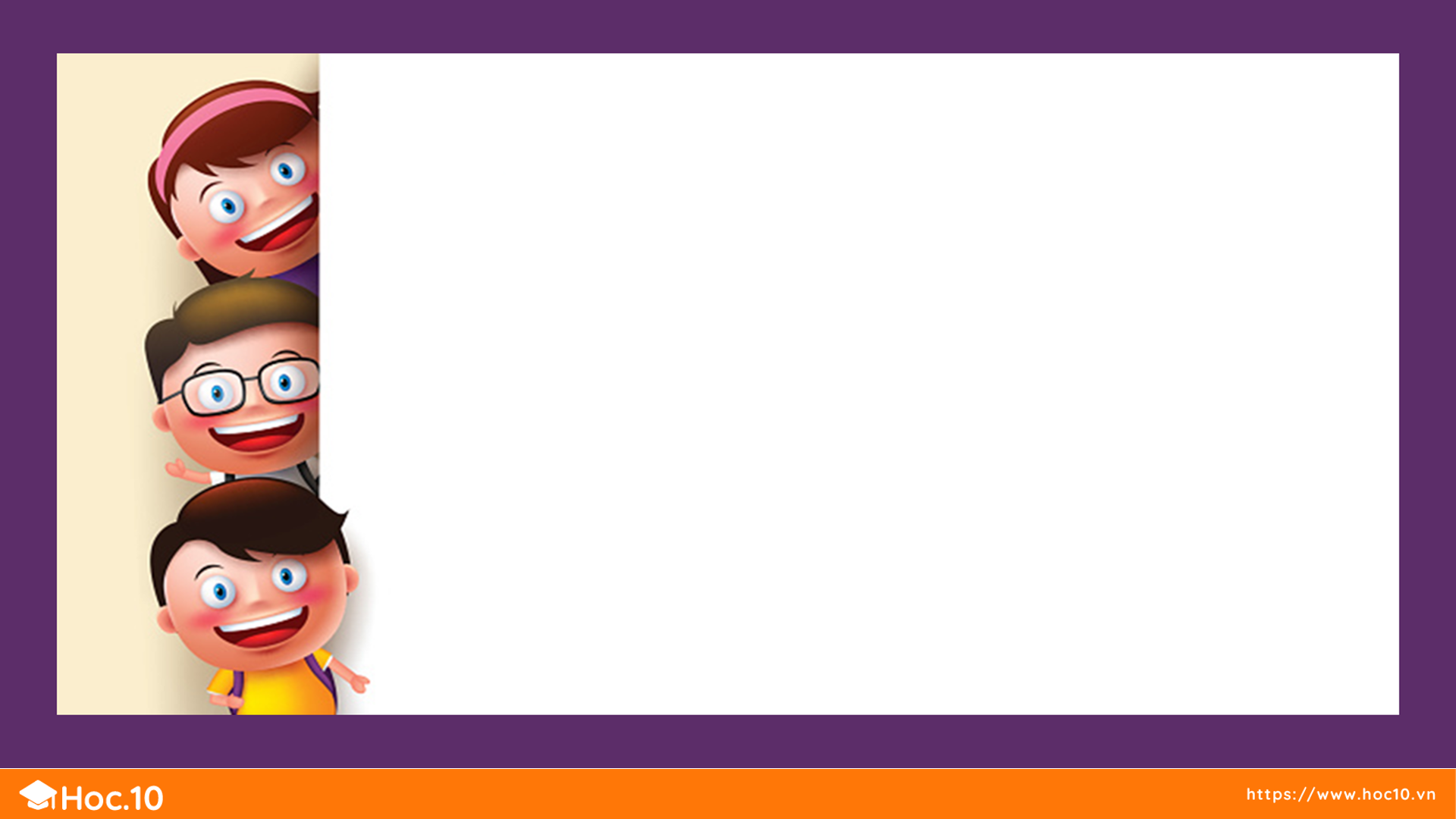 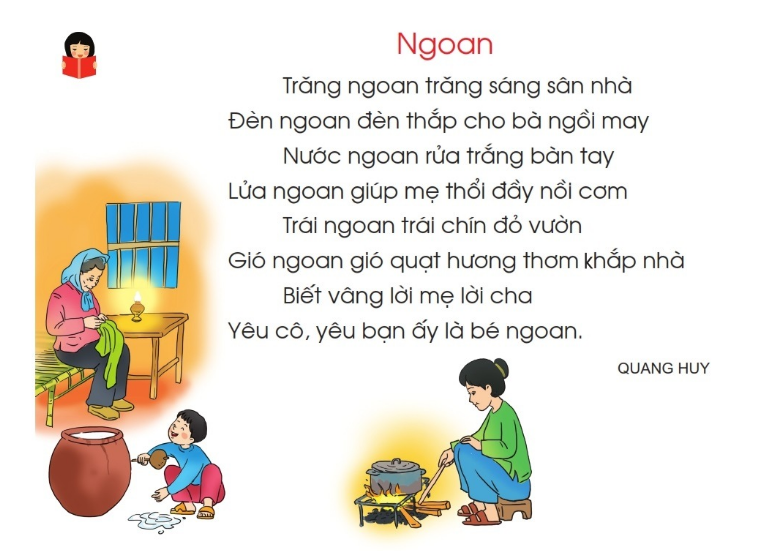 Hoc10 chúc các em học tốt!